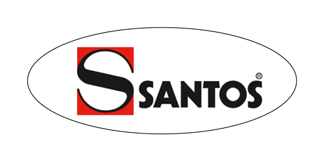 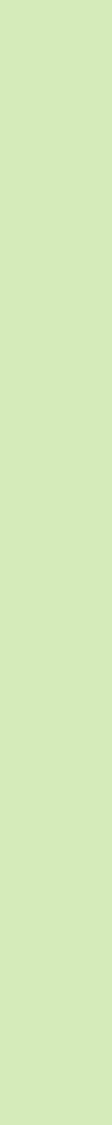 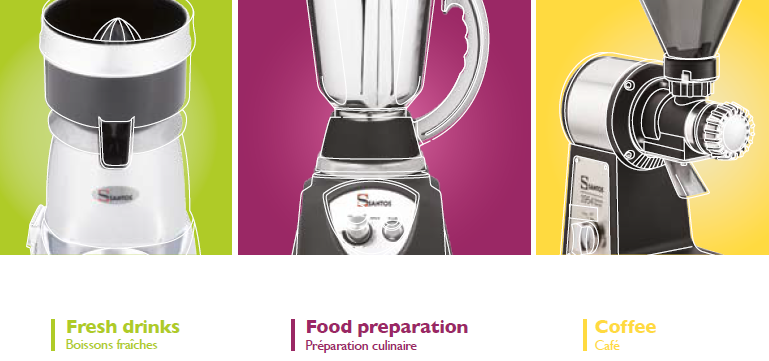 SANTOS - WIPO
French manufacturer of commercial electrical equipment for juice bars, snacking, coffee shops, hotels, bars, restaurants…
A Practical approach of the Hague System
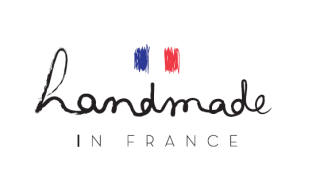 Nicolas FOUQUET – July 19th, 2018							      1
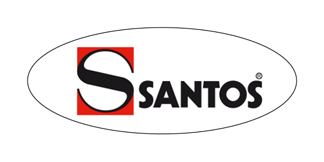 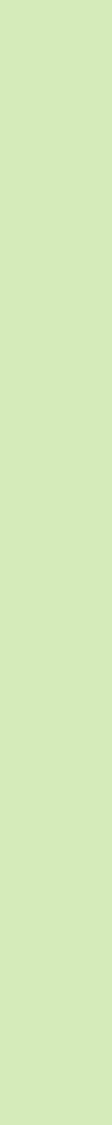 Part 1 :  “Who is SANTOS ?”
SANTOS PRESENTATION
SANTOS - WIPO
“Who I am”    		… will define…  	“My IP strategy”
Business model				Designs, brands, patents ?
Markets					Countries ?
			… different choices…  		
Customers
Type of product				Budget ?
Nicolas FOUQUET – July 19th, 2018							      2
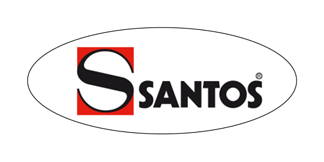 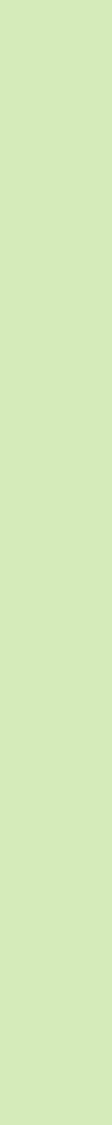 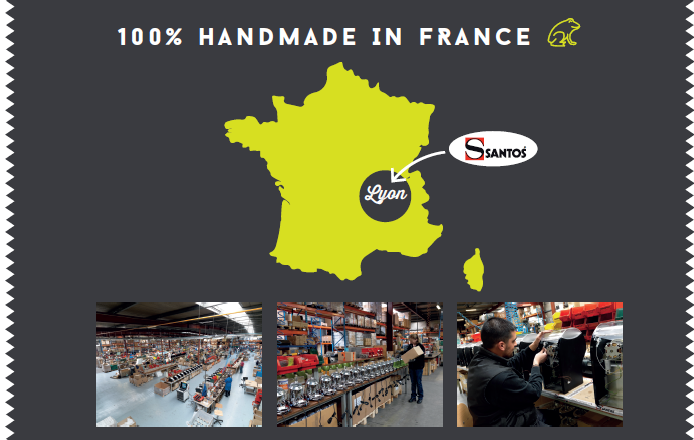 SANTOS - WIPO
… All our products are designed and assembled in Santos headquarters in Lyon.
Professional equipment :  Worldwide B to B Market - 80% export – 130 Countries
Nicolas FOUQUET – July 19th, 2018							      3
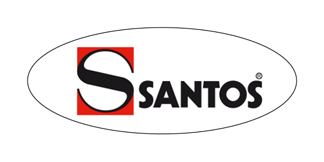 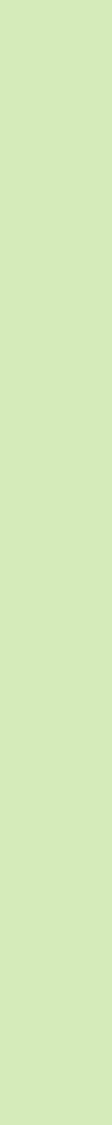 Small, Commercial & Electrical
Santos was created in 1954 by André Fouquet, to provide commercial electrical equipment to bars, restaurants, hotels, coffee shops, juice bars…

A worldwide trademark synonymous of reliable and sturdy products. 
	The trademark : 		       (via WIPO since1988 !)
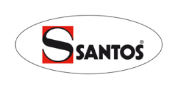 SANTOS PRESENTATION
SANTOS - WIPO
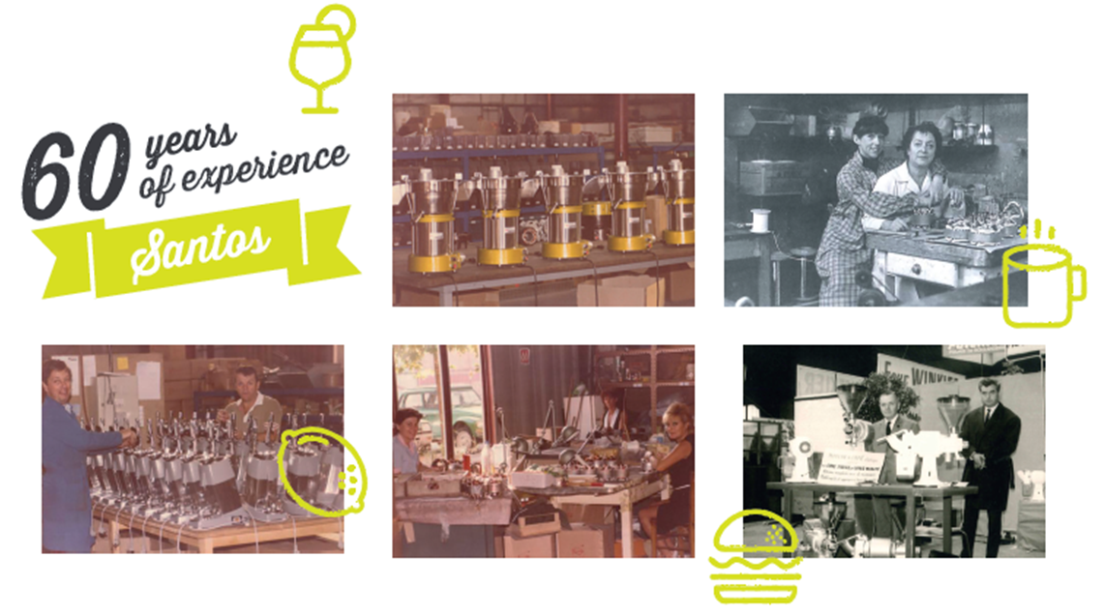 Nicolas FOUQUET – July 19th, 2018							      4
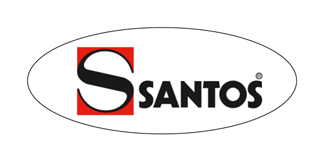 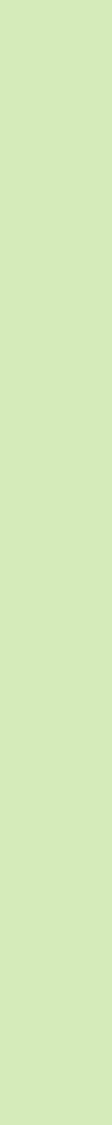 Some Santos best sellers :
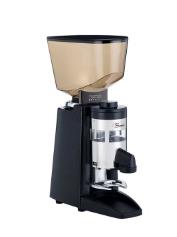 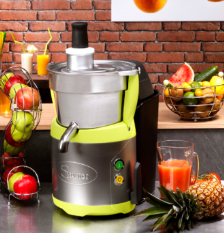 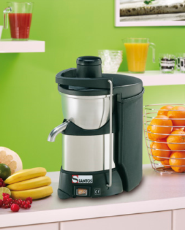 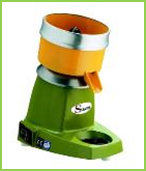 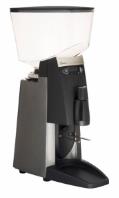 SANTOS PRESENTATION
SANTOS - WIPO
« Silence » Coffee grinders N°40A and 55
Citrus juicer « Classic » N°11
Juicers N°50 and 68
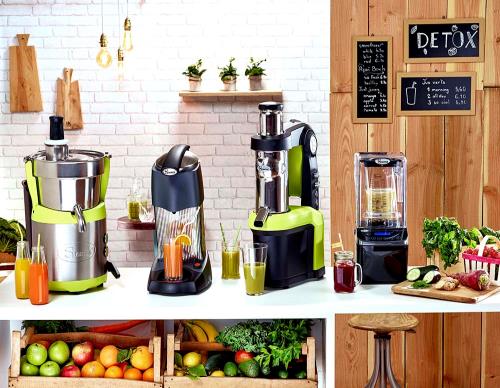 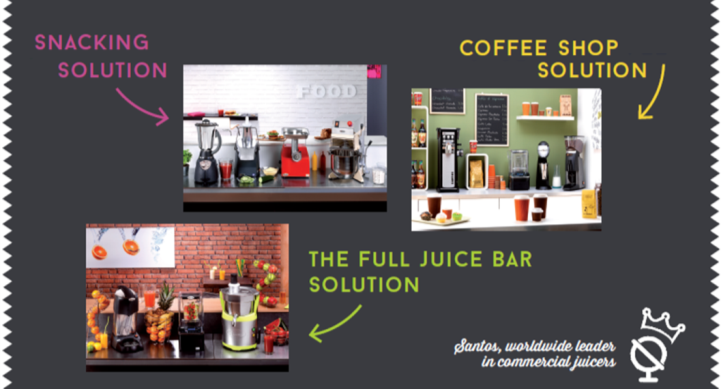 Full Juice Bar Solution
Nicolas FOUQUET – July 19th, 2018							      5
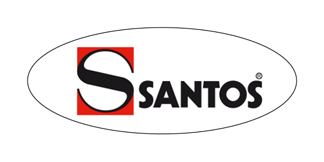 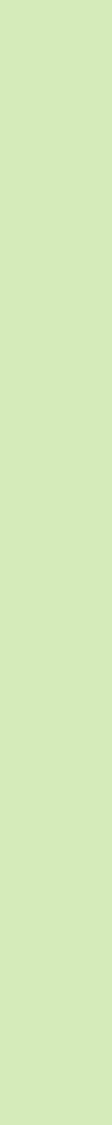 New product : NUTRISANTOS N°65
Commercial appliance: Aluminum body and stainless steel food zone. Reliable induction motor.

Patented slow juicing system: Slow extraction of juice preserving nutrients, enzymes, minerals and vitamins. Minimizing juice separation and oxidation.

A new way of juicing: Set your speed and your filtration size to get the juice you want

Fresh raw juice: made on-demand, in front of the customer.

Cost effective: Extracts the maximum juice (excellent yield).

Easy to use: XL chute (ø79,5 mm). Removable pusher and juicing system for an easy cleaning.
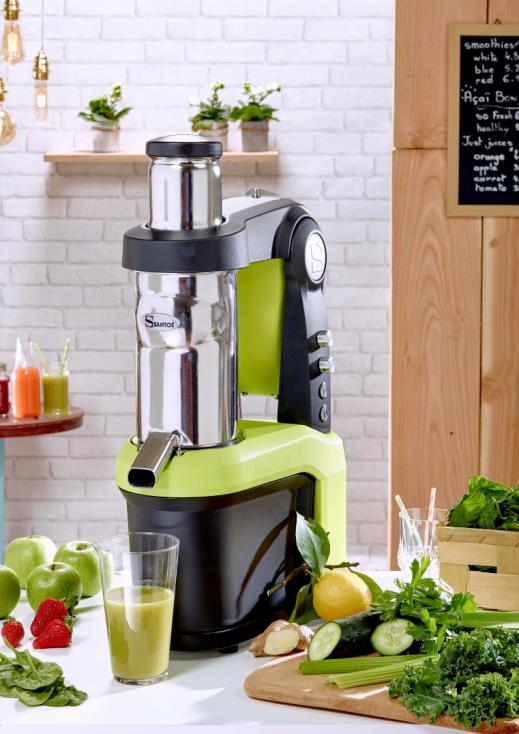 SANTOS - WIPO
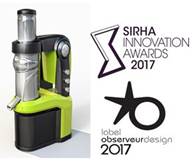 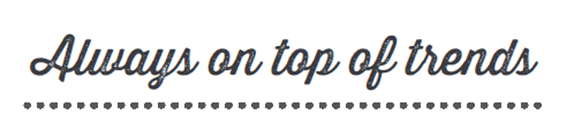 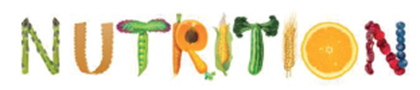 6
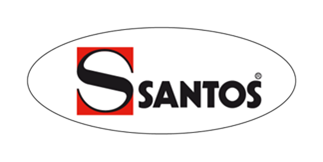 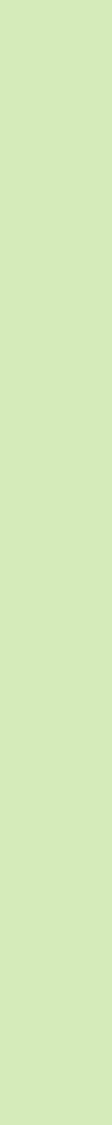 Worldwide network & Experience
Santos is represented in more than 130 countries
We participate in the most important tradeshows all over the world
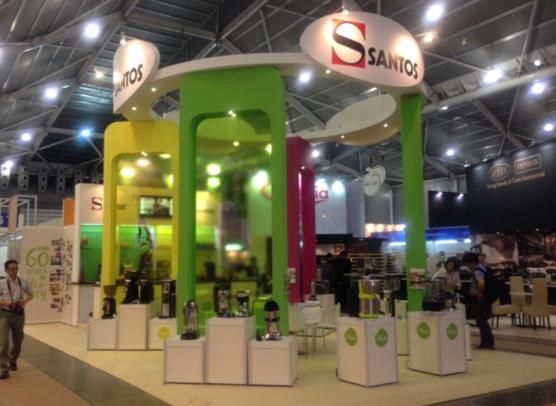 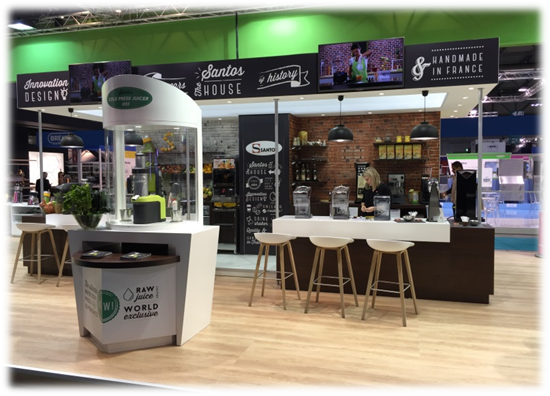 SANTOS PRESENTATION
SANTOS - WIPO
MILAN
SINGAPOUR
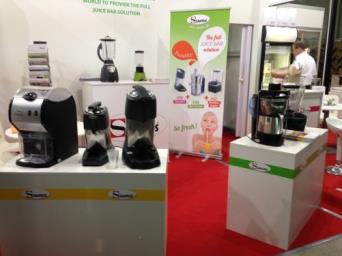 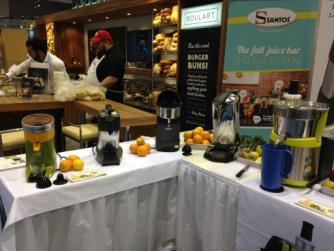 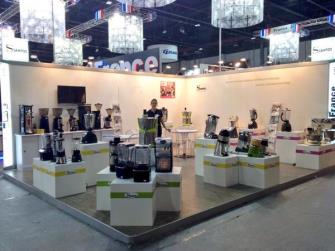 CHICAGO
MOSCOU
DUBAI
7
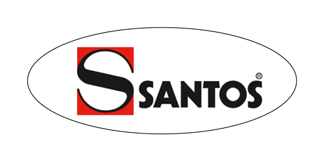 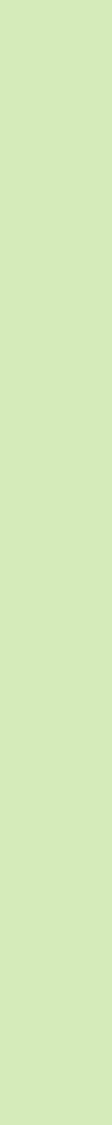 Santos products are all around the world!
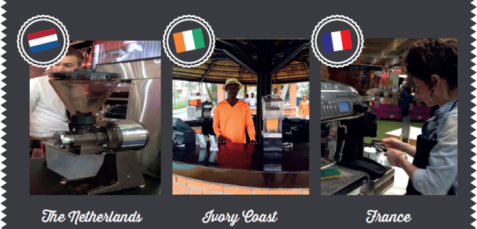 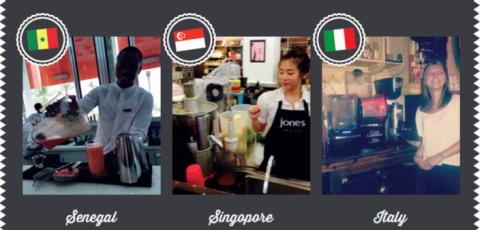 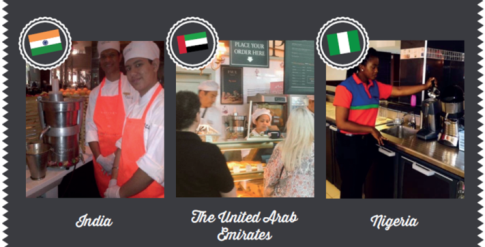 SANTOS - WIPO
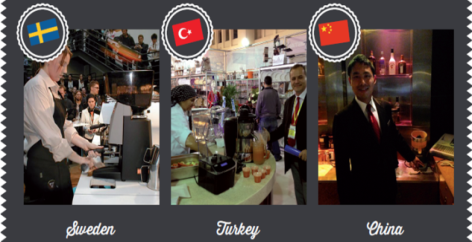 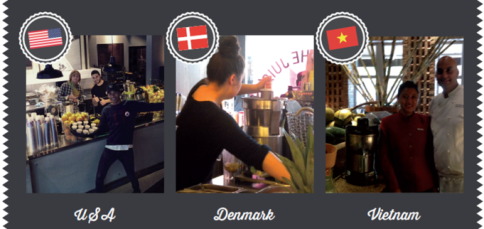 … our users are our best Ambassadors
Nicolas FOUQUET – July 19th, 2018							      8
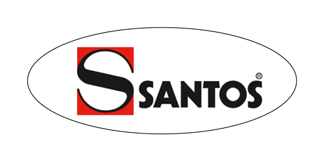 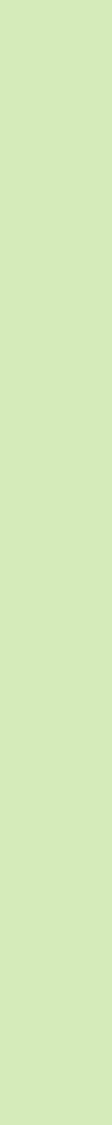 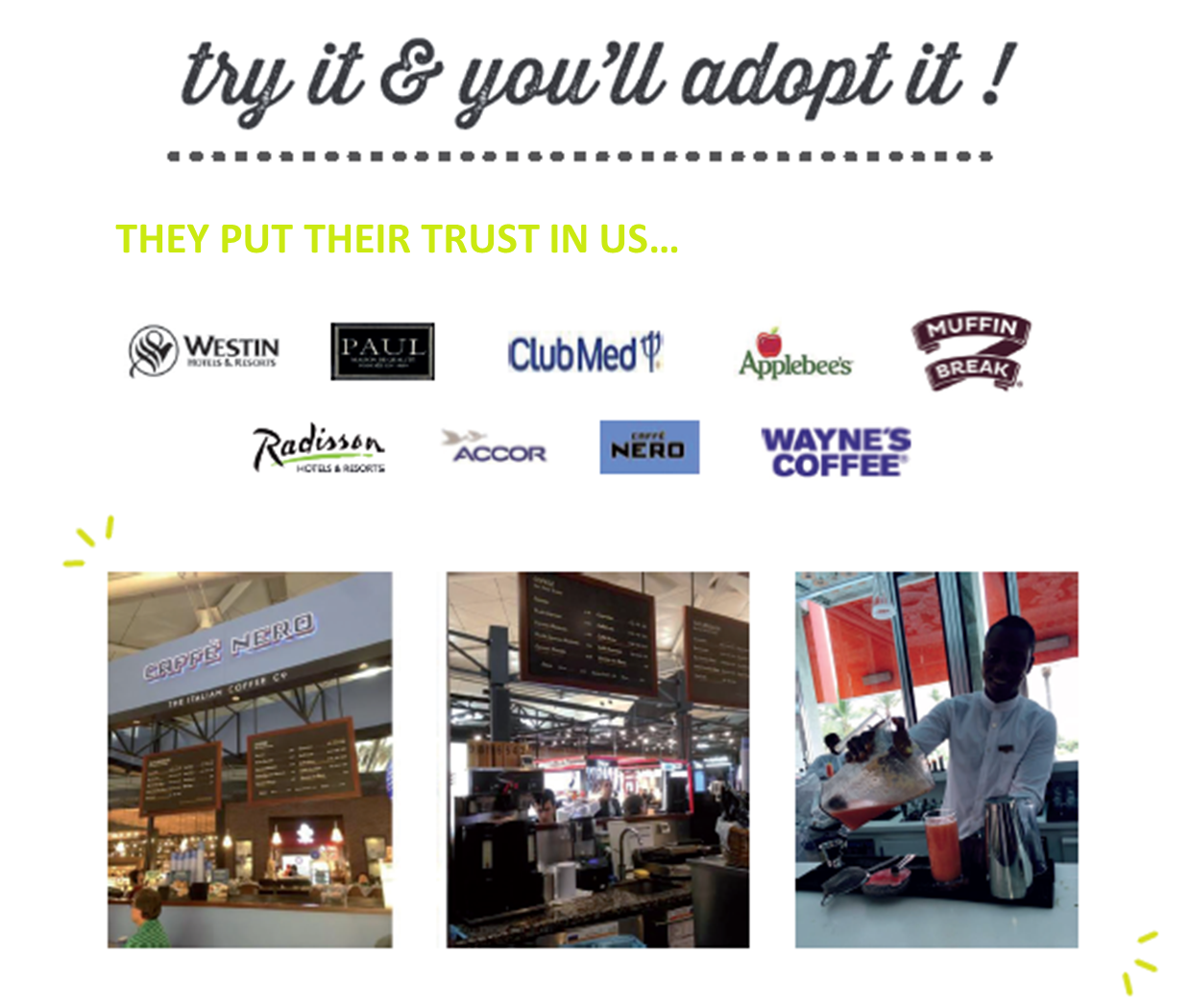 SANTOS - WIPO
Nicolas FOUQUET – July 19th, 2018							      9
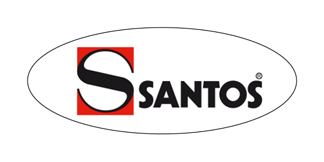 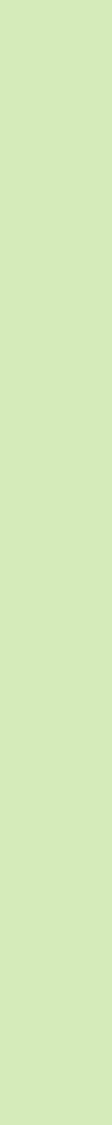 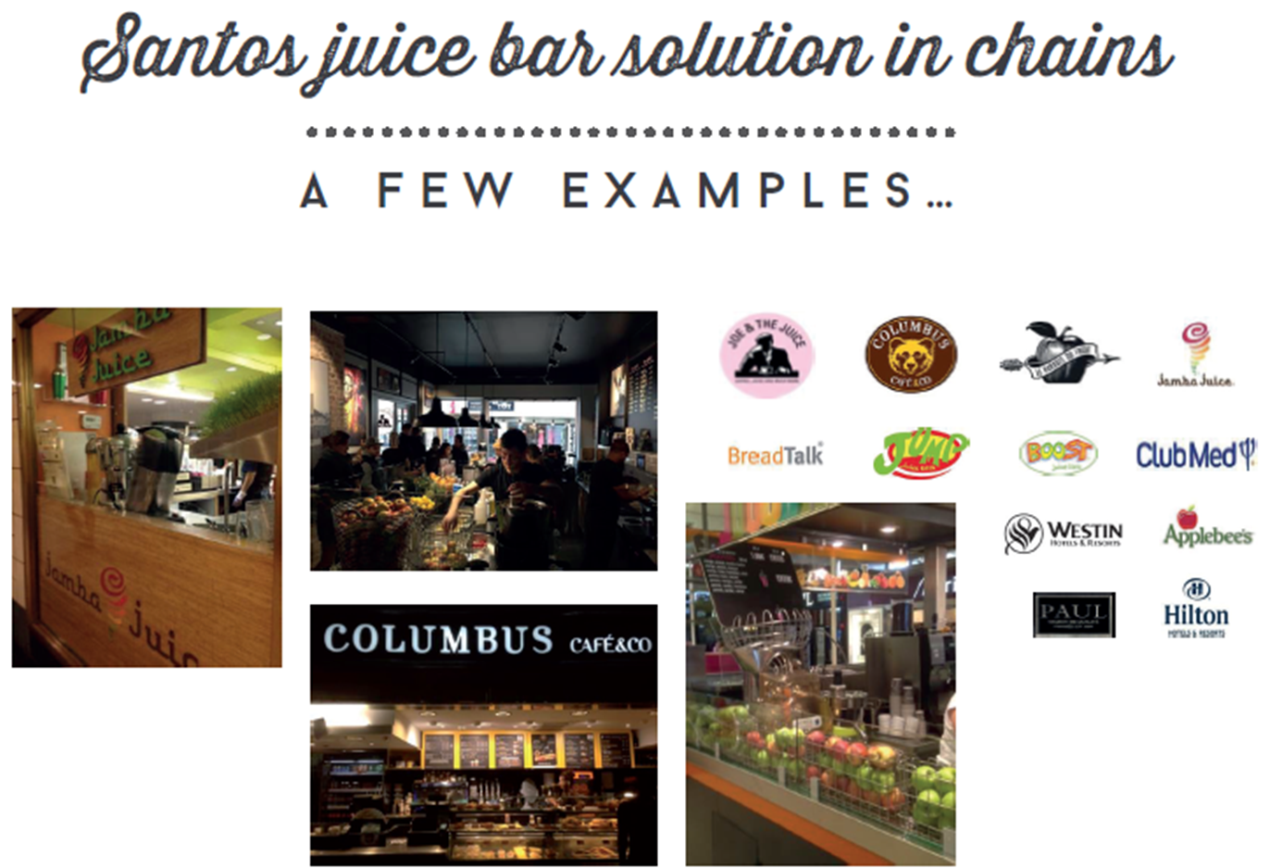 SANTOS - WIPO
Nicolas FOUQUET – July 19th, 2018							      10
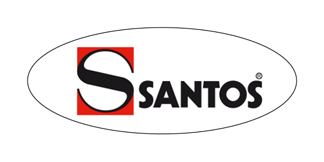 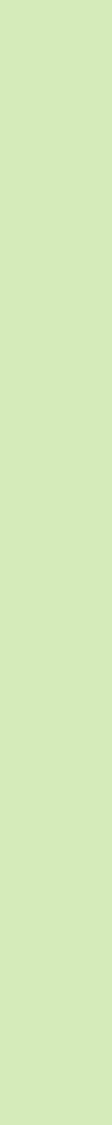 Part 1 Conclusion ?
SANTOS PRESENTATION
SANTOS - WIPO
SME businesses need IP
Your creation, your product deserves a protection. 
… because the entire world may buy it ?
Nicolas FOUQUET – July 19th, 2018							      11
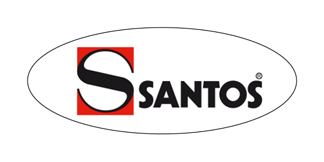 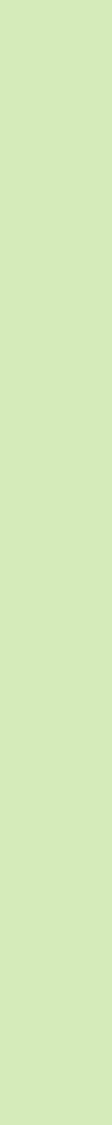 Part 1I :  “My IP Strategy”
SANTOS PRESENTATION
SANTOS - WIPO
Who I am    		  		My IP strategy
Business model				Designs, brands, patents ?
Markets					Countries ?
			  		
Customers				Budget ?
The Hague System  Why a Design protection ?
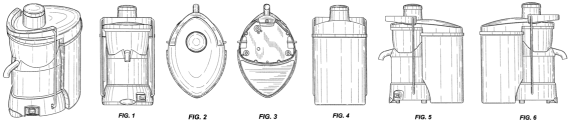 Nicolas FOUQUET – July 19th, 2018							      12
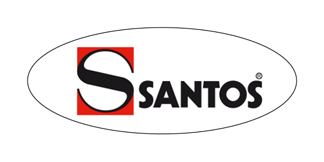 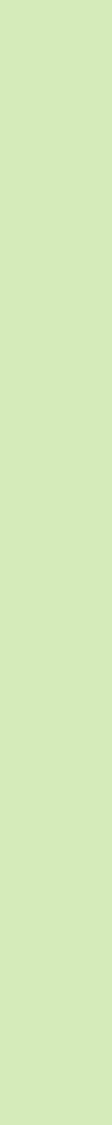 Industrial Designs - The Hague System
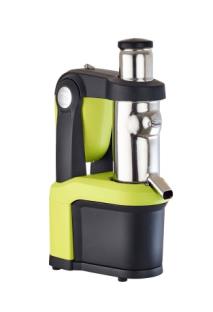 Via our Patent Attorney
Be one step further, protect the investments,  keep the market monopole
Industrial Designs are very dissuasive :
Very often used for letters of formal notice
No trial in our history (trials only occurred on technical patents)
SANTOS PRESENTATION
SANTOS - WIPO
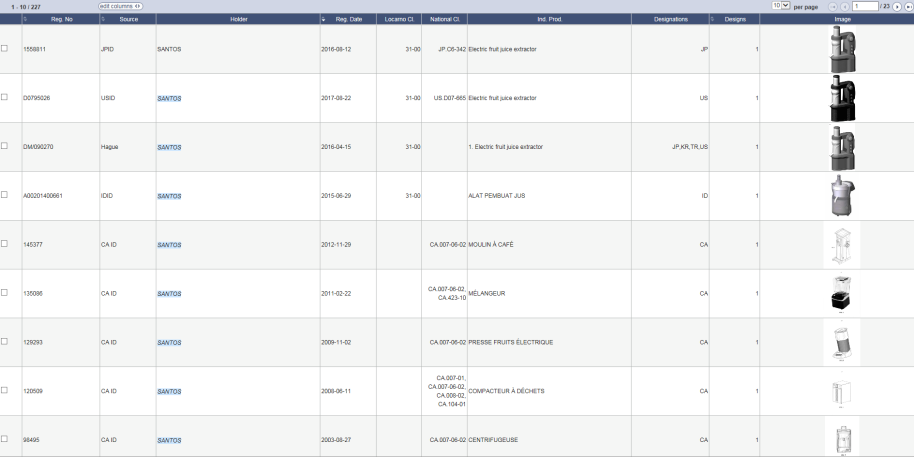 Nicolas FOUQUET – July 19th, 2018							      13
http://www.wipo.int/designdb/en/index.jsp
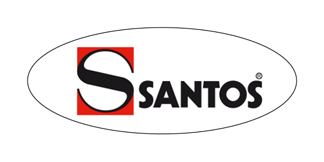 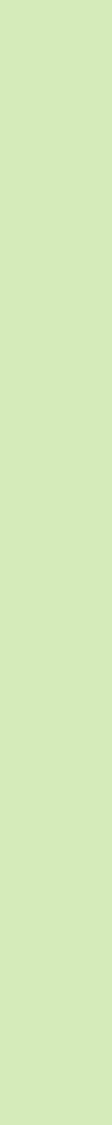 Industrial Designs - The Hague System
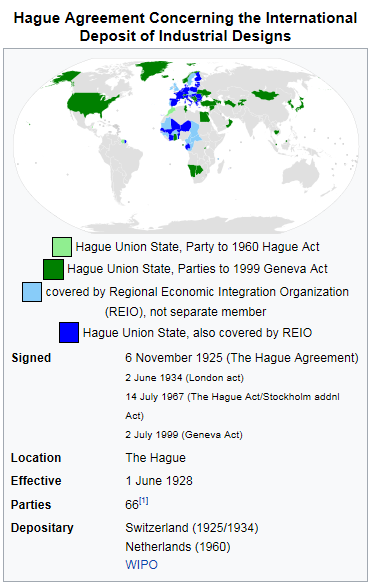 SANTOS PRESENTATION
Advantages of  The Hague System :
Better cost efficiency / budgets
Easier and centralized portfolio management

High interest for new members in the system (Japan, South Korea, USA…)
SANTOS - WIPO
… for a «worldwide » protection of our products
Source : Wikipedia : https://en.wikipedia.org/wiki/Hague_Agreement_Concerning_the_International_Deposit_of_Industrial_Designs
Nicolas FOUQUET – July 19th, 2018							      14
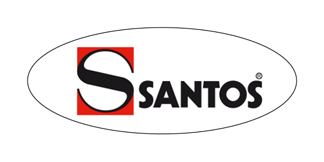 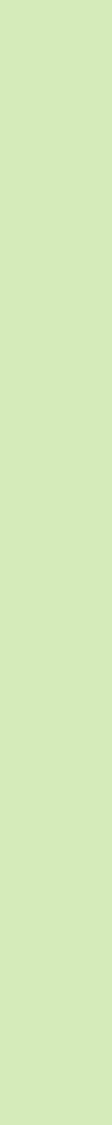 Some limits of the system ?
Despite the guidance on WIPO website, it’s hard to avoid extra costs sometimes
(http://www.wipo.int/export/sites/www/hague/en/how_to/pdf/guidance.pdf )
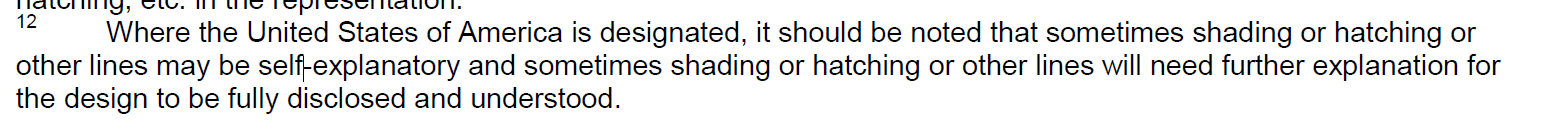 SANTOS PRESENTATION
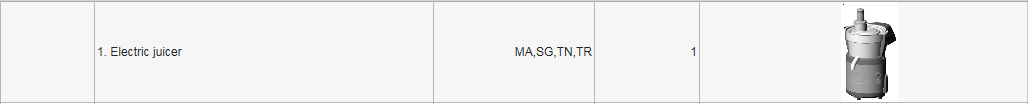 SANTOS - WIPO
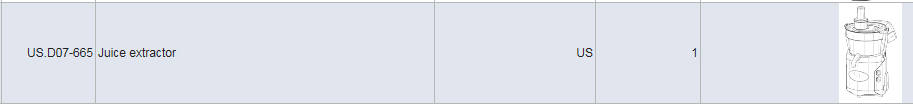 Example :  Official letter + answer    extra cost of 1000 to 1500 $ for the USA ?
May this be a  too high extra cost very smell businesses or startups ?

Major actors shall join The Hague System : China ? 
(Russia joined in March 2018)
Nicolas FOUQUET – July 19th, 2018							      15
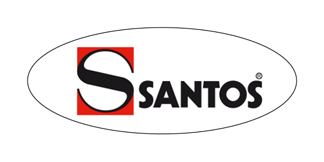 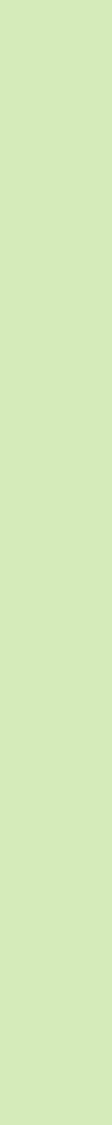 R&D Budget – IP Budget
Santos strategy :
10% of our annual turnover is invested in R&D
1 new product every 1 or 2 years (including restyling)
Each new product has an Industrial Design patent
SANTOS PRESENTATION
SANTOS - WIPO
Market, Competitors
Idea
SANTOS Marketing & Sales force
Specifications
 including technical, design, budget with IP
Santos R&D dept.
Designer
Contract + transfer of rights
Industrial Design
Choice of the countries !
Nicolas FOUQUET – July 19th, 2018							      16
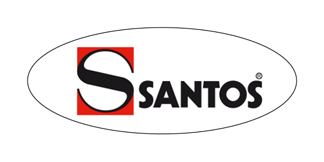 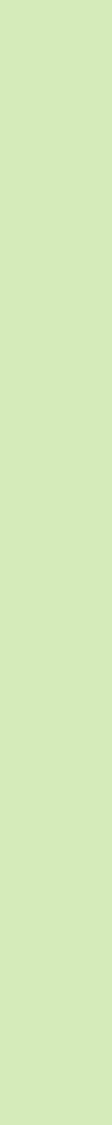 IP = Dissuasion
Example on the Blender :
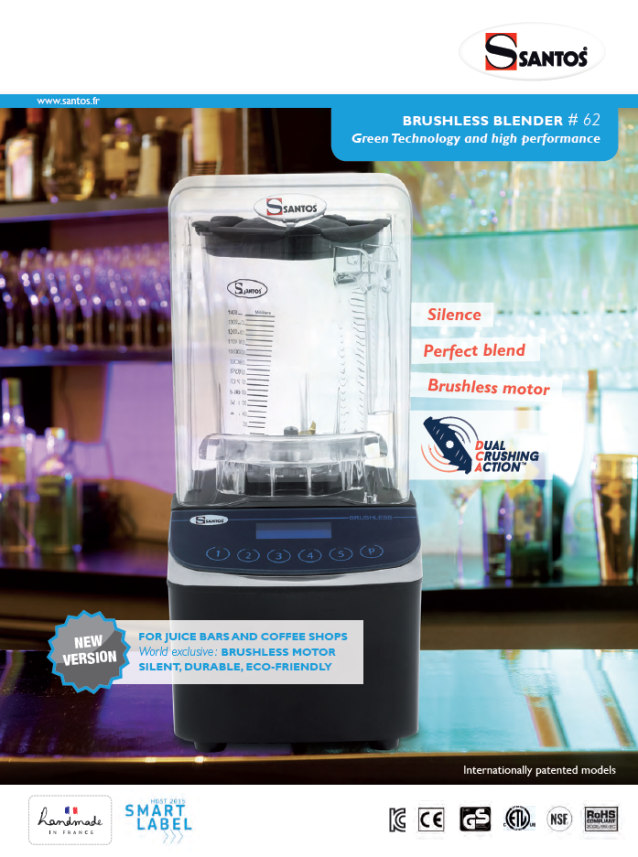 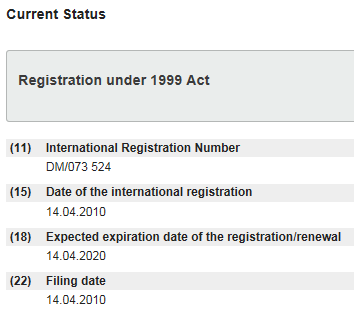 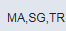 http://www.wipo.int/designdb/hague/en/
SANTOS PRESENTATION
SANTOS - WIPO
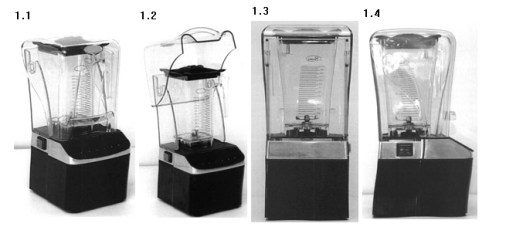 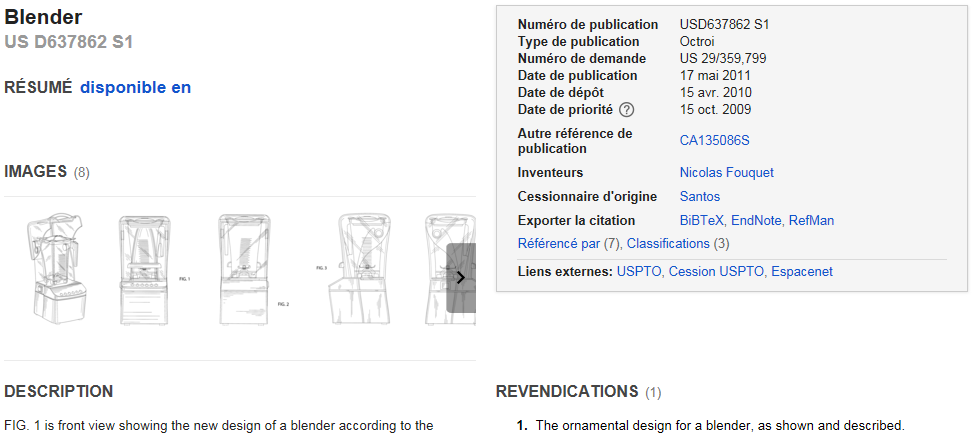 http://google.es/patents/USD637862
17
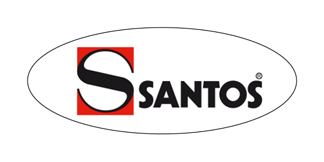 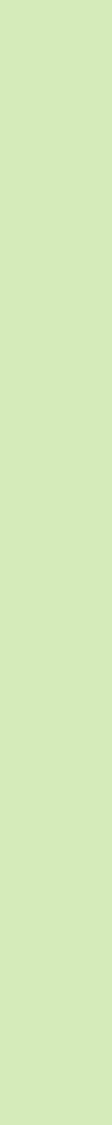 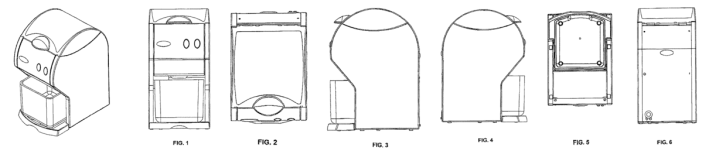 Design protection through The Hague System
SANTOS PRESENTATION
I use it, what is my conclusion about it ?
SANTOS - WIPO
It is a cost efficient tool for the protection of each of our new product,
It will help launching and developing the sales of this product worldwide.
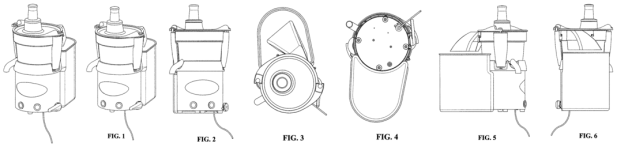 Nicolas FOUQUET – July 19th, 2018							      18
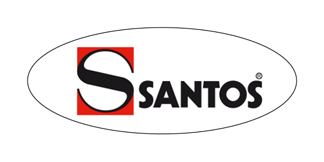 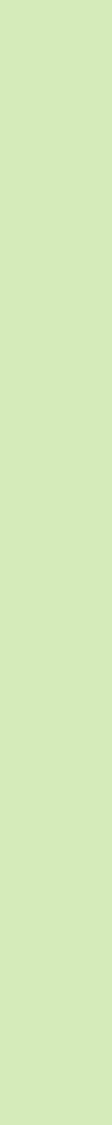 Thank you for your attention
SANTOS - WIPO
Nicolas FOUQUET
CEO – General Manager
SANTOS – Vaulx-en-Velin – France
www.santos.fr 
nfouquet@santos.fr
Nicolas FOUQUET – July 19th, 2018							      19